Campaign in a BoxDefense & Aerospace
Keysight’s Eggplant products enable end-to-end test automation to help defense and aerospace institutions automate all ground control, command systems and cockpit interfaces to ensure system level testing for functionality, performance and usability.​
Keysight’s Eggplant suite is the automation standard for defense and aerospace and used by organizations globally​.
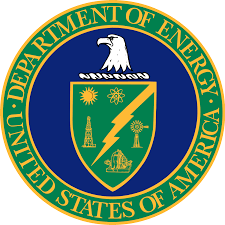 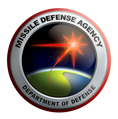 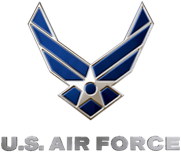 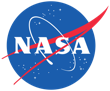 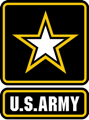 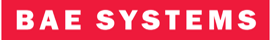 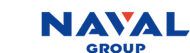 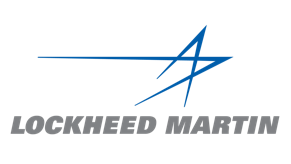 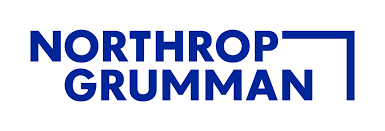 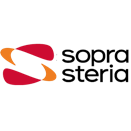 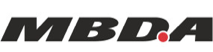 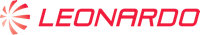 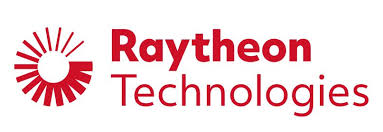 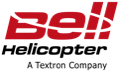 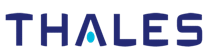 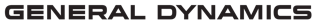 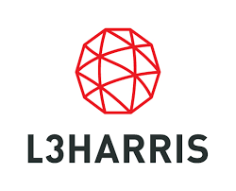 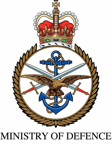 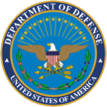 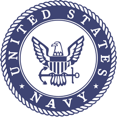 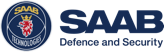 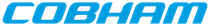 600+ Customers
Why now?
Given the mission critical nature of technology in the defense and aerospace sector, the ability to quickly deploy and scale AI-driven automation is essential. There is a lot on the line when it comes to software testing in the industry. Privacy and security are of paramount importance during the testing process. Penetrating the application or accessing source code could potentially result in exposing classified information.
The increased range of weaponry and systems spread across the physical and cyber battlegrounds calls for greater amounts of information to be available to our war fighters and military leaders. This pushes command and control to its limits.   
So why revolutionize your testing now? Because while the human war fighters serving alongside various systems will continue to make the life-or-death decisions in the battlefield, intelligent test automation guarantees they can make strategic decisions based on the most accurate information available through command and control systems. Where safety and security are considered, there is no better time than now to invest in their reliability.
Elevator pitch
target AUDIENCE
BUSINESS DECISION MAKERS
CODER (BUSINESS TESTER)
CIOs & Program Officers
Test & Engineering leaders
Optional Title of the Presentation
Elevator pitch
Challenges & solution capabilities
Model and automate complex interconnected systems to support the warfighter.​

CHALLENGES

Using traditional automation tools impossible as teams are unable to access code​
Rich, graphical UIs make automation a challenge​
Automation tools not compatible with custom operating systems (Dell 5501, GTAC, PACSTAR etc.)​
Citrix environments and Virtual networks provide additional test complexity​
Large-scale software implementations mean significant test maintenance effort and few releases per year​
SOLUTION CAPABILITIES

DevOps at Scale: Modernizing your digital offering with a strategy in which development and test automation engineers collaborate with the operations team to ensure software delivers on their ultimate goal.​
Automate Anything: Eggplant platform can test any technology on any device, operating system or browser. Automating processes across applications and platforms, from Mobile to Mainframe, from Citrix to Cloud.
Elevator pitch
CUSTOMER BENEFITS & WHY KEYSIGHT
WHY KEYSIGHT

One platform to fulfill both Testing and Robotic Process Automation requirements​
Recognized leaders in Test Automation by both Gartner and Forrester​
Proven across the defense industry​Realize business value faster and improve ROI​
Realize business value faster and improve ROI
Customer Success to simplify and smooth implementation​​
CUSTOMER BENEFITS

Non-invasive automation Automate mission critical systems without needing to interact with the underlying code
Military-approved technology Recommended by the US Defense Science Board​
The automation standard Used by the DoD, US Army, Navy, Raytheon Technologies, BAE, Lockheed Martin​
Automate any application Automate rich graphical UIs and custom operating systems​
Elevator pitch
KEYSIGHT SOFTWARE TEST PRODUCTS
EGGPLANT PERFORMANCE AND LOAD TESTING
True, user-centric performance testing that’s simple to use. Its unique ability to simulate virtual users at both the application UI and the network protocol levels makes it the only solution that gives you a true understanding of the UX impact at scale. Identify and resolve issues quickly, and future-proof your technology. Learn more.

EGGPLANT ROBOTIC PROCESS AUTOMATION

RPA increases productivity and reduces errors by automating the execution of repetitive process tasks, reducing the administrative burden on employees. Eggplant RPA offers a modelling interface to lay out an automation model in a code-free way, enabling non-technical users, to drive the solution. Learn more.
EGGPLANT DIGITAL AUTOMATION INTELLIGENCE
Test smarter with AI-powered automation that views technology from the users’ perspective, improving how you test, develop and deliver in the digital age. Easily test any system secured by Two-Factor (2FA) and Multi-Factor Authentication (MFA) techniques. Learn more.


EGGPLANT MONITORING INSIGHTS
A reliable, non-invasive synthetic monitoring solution that can assist you with customized views on the performance of your technology so you can address any issues before they snowball. It’s a uniquely stable platform and double testing methodology delivering timely, accurate alerting, without wasting time on false positives. Learn more.
Landing Page
Test Automation Solutions for Defense and Aerospace
   Please feel free to replicate.
eBooks
Testing in Regulated Environments
The Guide to Winning at Digital Transformation
Want to be Digital First? You Need Hyperautomation
Automation: The Answer to Efficiency Demands

Social Posts
LinkedIn
Eggplant chosen test Orion's cockpit display simulation software
Speed of release is a critical driver in regulated environments
The latest DAI 5.1 enhancements

Twitter
Eggplant chosen test Orion's cockpit display simulation software  
Become digital-first with Hyperautomation
Speed of release is a critical driver in regulated environments
Assets
Please navigate to an array of Eggplant’s assets at your disposal.

Please note: Content will be co-branded at partner’s request.
Video
Test Mission Critical Technology with Eggplant
Eggplant: Next Generation Approach to Test
Google Earth demo
Blog Post
The Future of Command and Control Testing
The Role of Testing in Mission Critical Software Systems
Why Highly Regulated Industries Demand Non-Invasive Testing
Maintaining Military Advantage at the Pace of DevSecOps
Could a DevSecOps State of Mind Help Us Emerge Stronger?
Case Study
NASA
US Army
CANoe
Email sample
Ensuring mission success in Defense and Aerospace with Eggplant suite
Assets
Please navigate to an array of Eggplant’s assets at your disposal.

Please note: Content will be co-branded at partner’s request.
Call to Action
Buyer’s Guide:
Evaluating Test Automation Solutions
Are you looking to change your test automation solution?
This buyer's guide is designed to help you choose the right product, condensing hundreds of hours of research into one easy-to-read guide to help you make the right investment in 2021.
Here’s what you will learn:
5 signs you need to change your test automation platform
3 pitfalls to avoid when choosing a test automation solution
The cost of choosing a wrong solution
Actionable tips for evaluating a test automation provider
A ready to use technical checklist
Click here to access your free copy.
Optional Title of the Presentation